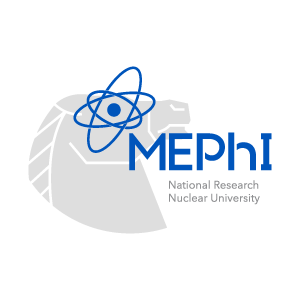 Международная молодежная школа-конференция по ядерной
физике и технологиям, 19-20 ноября 2020 г., Москва, Россия
Скорость генерации пара при кипении наножидкости под действием солнечного излучения
Д.М. Кузьменков1, П.Г. Стручалин1, Б.В. Балакин1,2, К.В. Куценко1
1Национальный Исследовательский Ядерный Университет МИФИ, Москва, Россия
2Университет Прикладных Наук в Восточной Норвегии, Берген, Норвегия
Автор-корреспондент: DMKuzmenkov@mephi.ru (Д.М. Кузьменков)
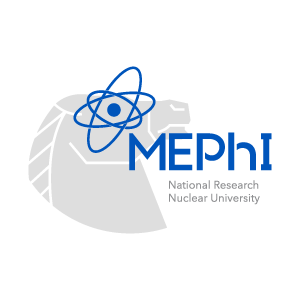 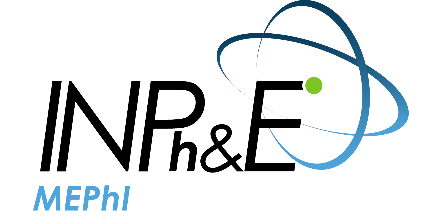 Структура
Введение
Модель кипения наножидкости
Эксперимент
Валидация модели
Модель поглощения излучения
Объединение моделей кипения наножидкости и поглощения излучения
Заключение
Литература
Дополнительные материалы
ММШК ЯФиТ 2020. 19 – 20 ноября 2020 г., Москва, Россия
2
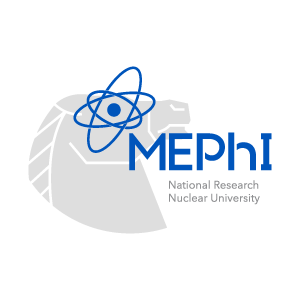 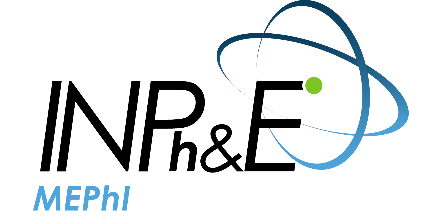 Введение
Наножидкости способны интенсифицировать скорость генерации пара под действием солнечного излучения
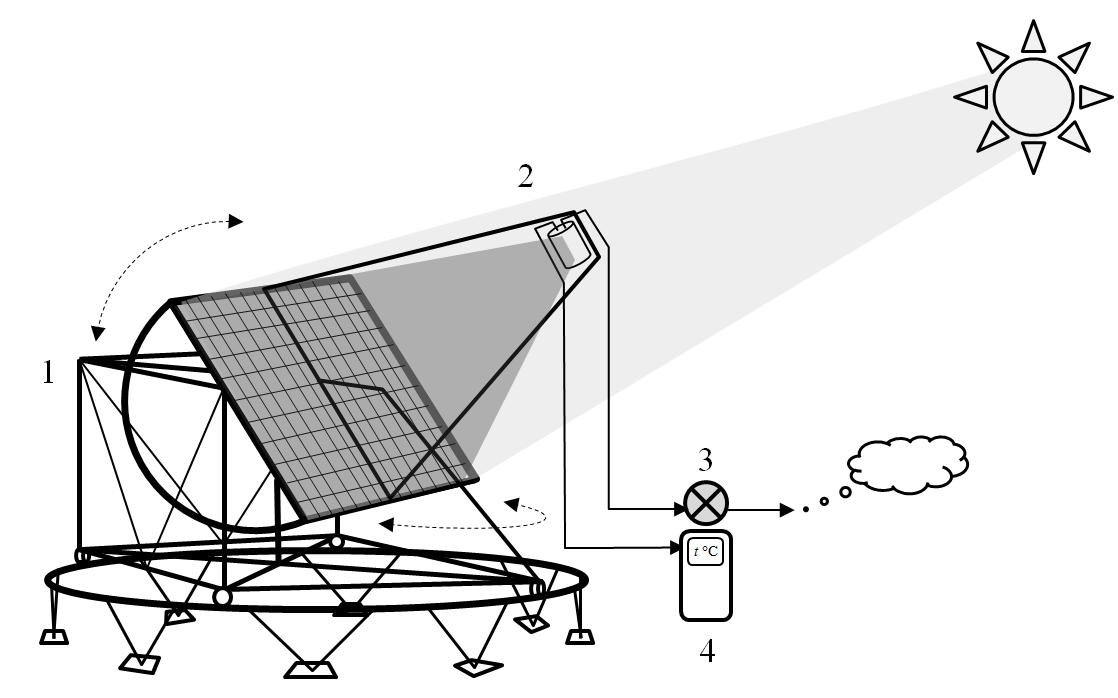 Наножидкости могут быть использованы в качестве поглотителя энергии и рабочего тела в солнечных коллекторах с паротурбинным циклом
Прототип солнечного коллектора с паротурбинным циклом: 1 – солнечный концентратор; 2 – рабочий объем; 3 – расходомер пара; 4 – регистратор показаний термопар
Для оценки оптимального состава наножидкости целесообразно разработать простую аналитическую модель кипения наножидкости
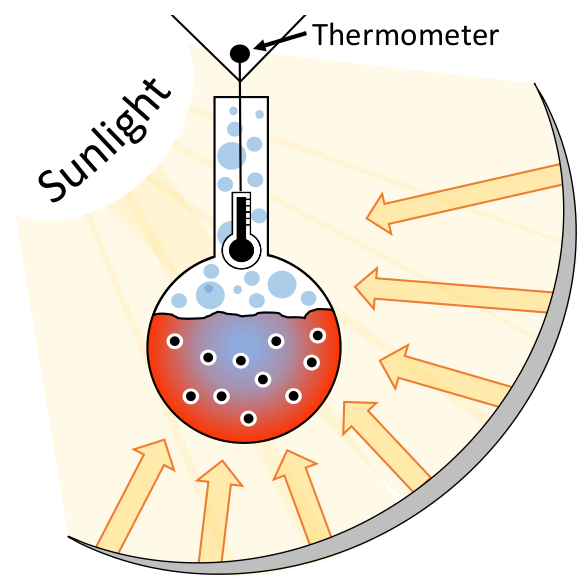 Цель работы – разработка и валидация простой аналитической модели кипения наножидкости под действием солнечного излучения
ММШК ЯФиТ 2020. 19 – 20 ноября 2020 г., Москва, Россия
3
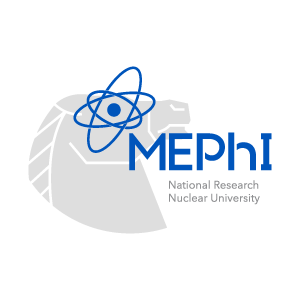 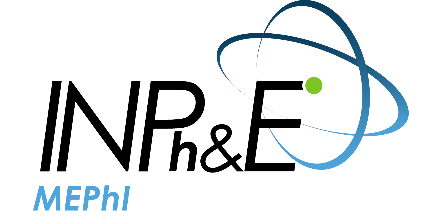 Модель кипения НЖ
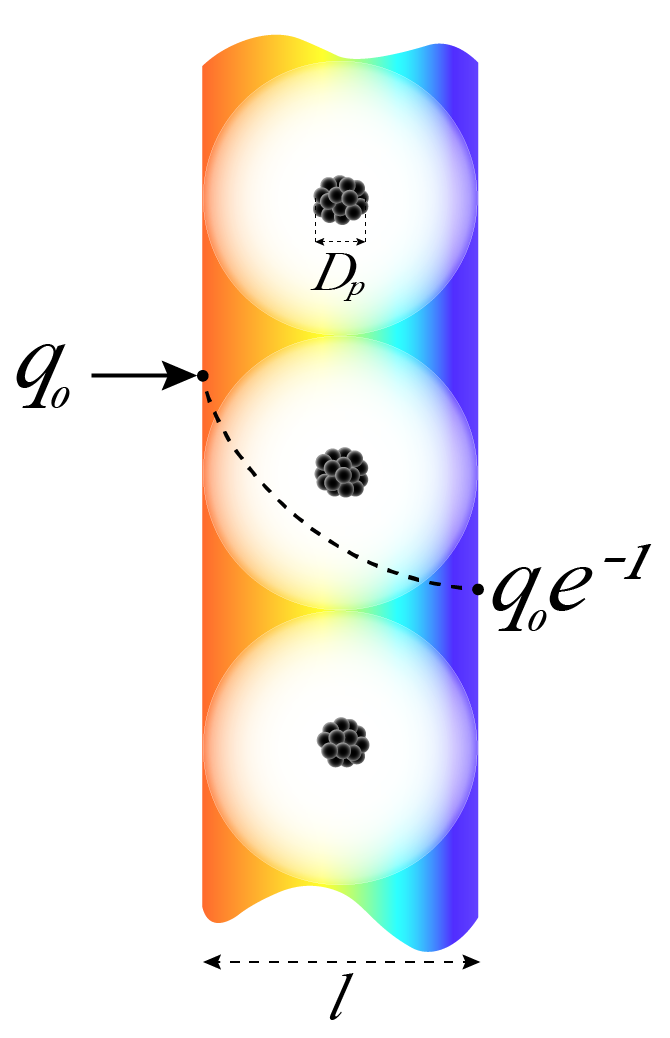 Основные предположения модели
[1] Ni G., Miljkovic N., Ghasemi H., Huang X., Boriskina S.V., Lin C.-T., Wang J., Xu Y., Rahman Md. M., Zhang T.J., Chen G. Volumetric solar heating of nanofluids for direct vapour generation // Nano Energy, 2015, vol.17, pp. 290-301.
Рис. 1. Схематическое изображение зоны кипения
ММШК ЯФиТ 2020. 19 – 20 ноября 2020 г., Москва, Россия
4
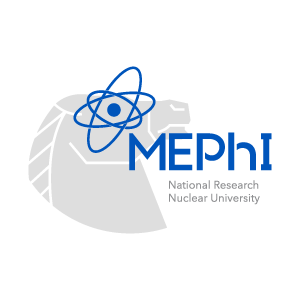 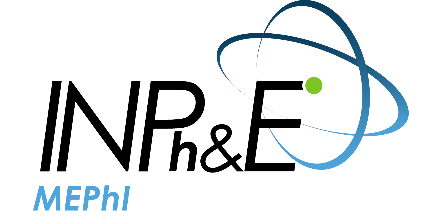 Модель кипения НЖ
Математический подход модели
[2] Liberman M., Kleeorin N., Rogachevskii I., Haugen N.L. Mechanism of unconfined dust explosions: Turbulent clustering and radiation-induced ignition // Physical Review E, 2017, vol. 95, 051101(R).
[3] Dietzel M., Poulikakos D. On vapour bubble formation around heated nanoparticles in liquids // Int. J. of Heat Mass Trans., 2007, vol. 50, pp. 2246-2259.
ММШК ЯФиТ 2020. 19 – 20 ноября 2020 г., Москва, Россия
5
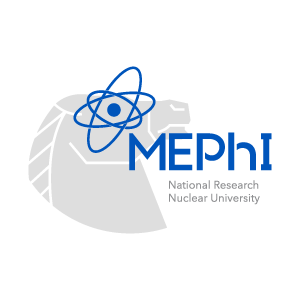 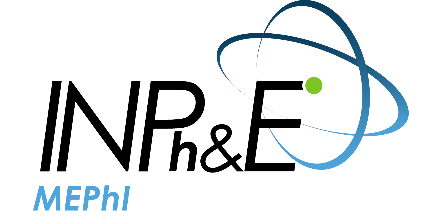 Модель кипения НЖ
Окончательное выражение для скорости генерации пара
В безразмерном виде:
ММШК ЯФиТ 2020. 19 – 20 ноября 2020 г., Москва, Россия
6
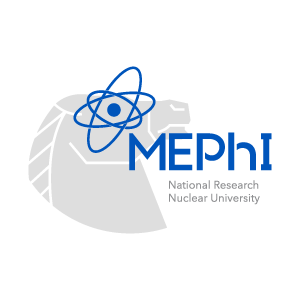 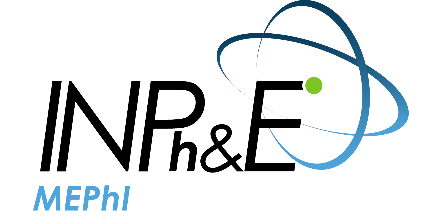 Эксперимент
Состав НЖ: дистиллированная вода и частицы оксида железа Fe3O4 (номинальный размер частиц от 80 до 100 нм).
Метод приготовления НЖ: двухстадийный (перемешивание в УЗ-ванне в течение 30 мин при мощности 600 Вт).
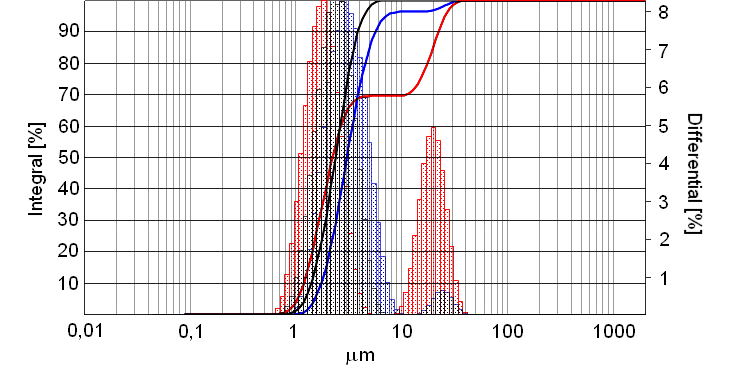 Рис.3. Схема лабораторной экспериментальной установки (слева)
Рис. 2. Распределение частиц по размерам в свежеприготовленной НЖ
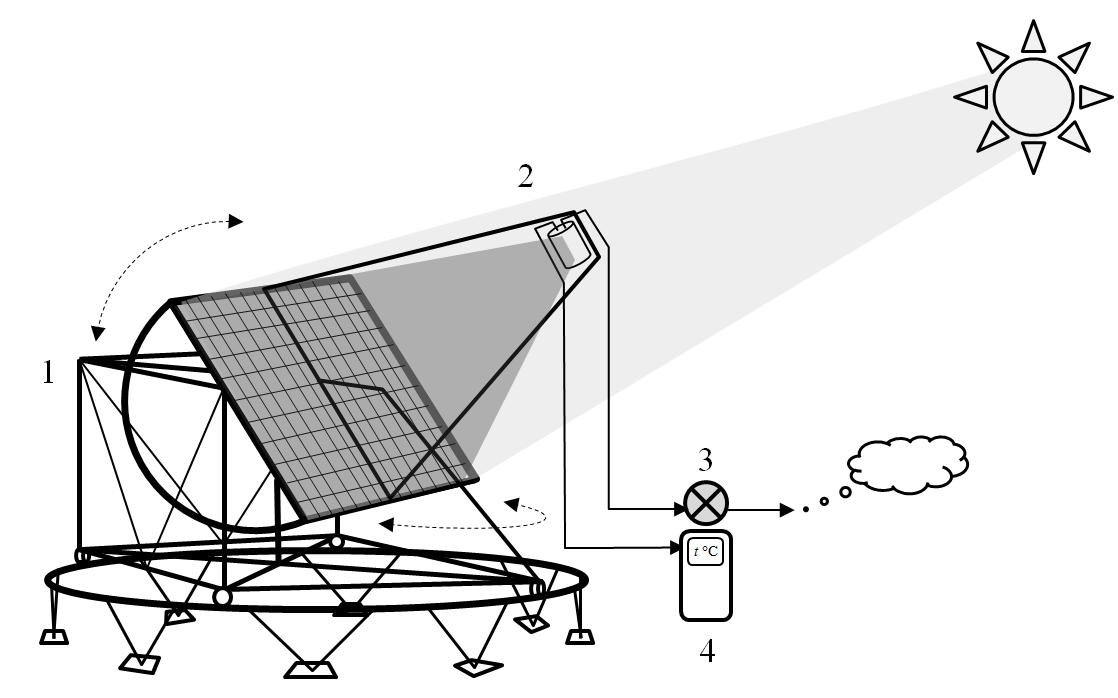 Рис. 4. Прототип солнечного коллектора с паротурбинным циклом (справа)
ММШК ЯФиТ 2020. 19 – 20 ноября 2020 г., Москва, Россия
7
[Speaker Notes: 1 – рабочий объем; 2 – лампы; 3 – манометр; 4 – расходомер пара; 5 – теплообменник; 6 – конденсатный бак; 7 – цифровой термометр; 8 – камера наблюдения; 9 – бак воды второго контура; 10 – помпа; 11 – сброс пара в атмосферу; 12 – компьютер.]
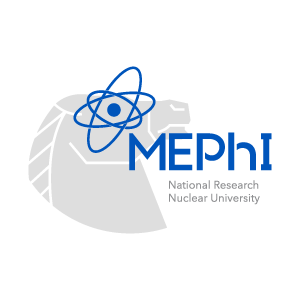 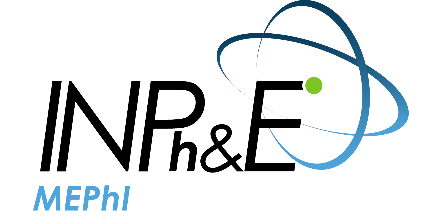 Валидация модели
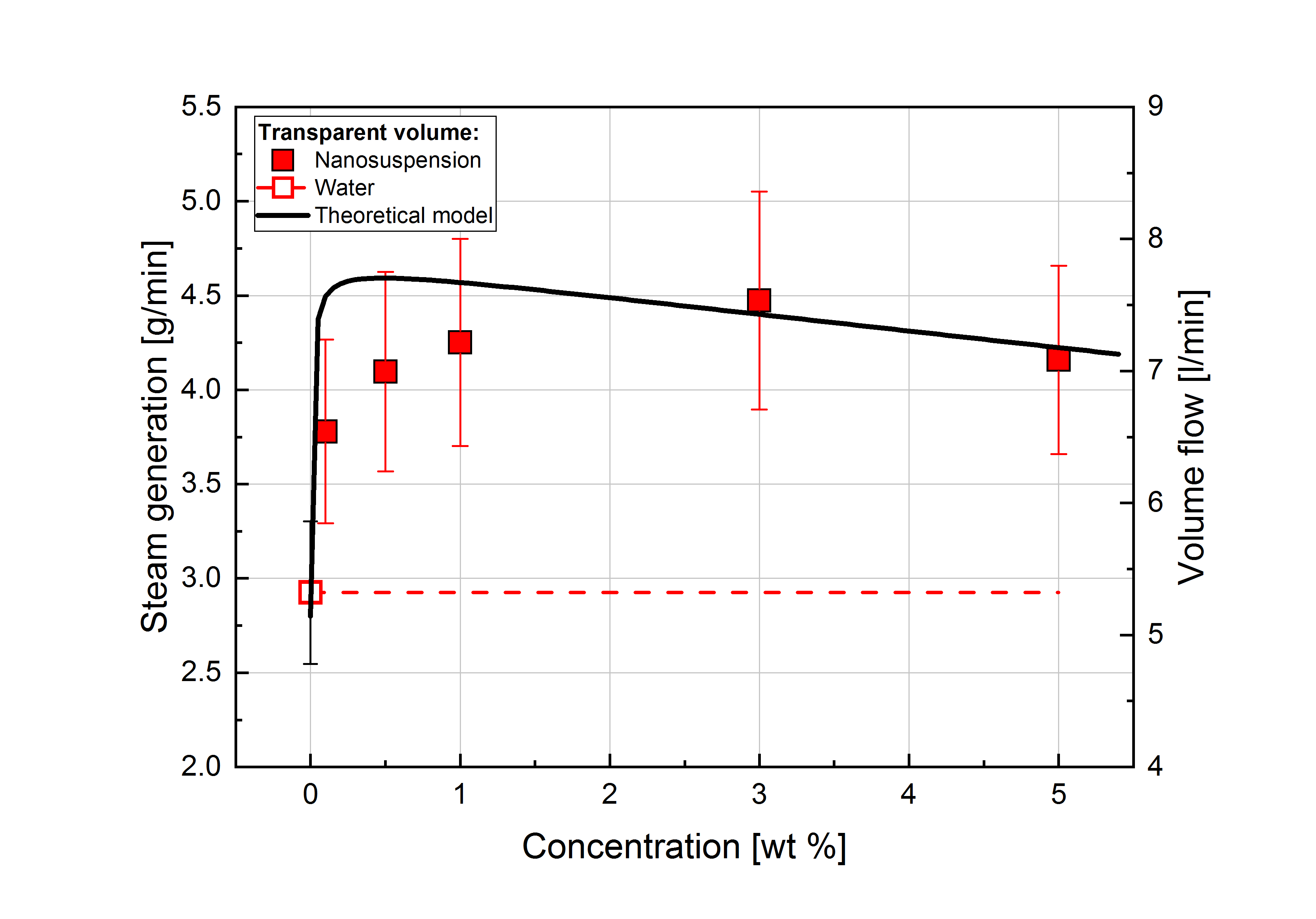 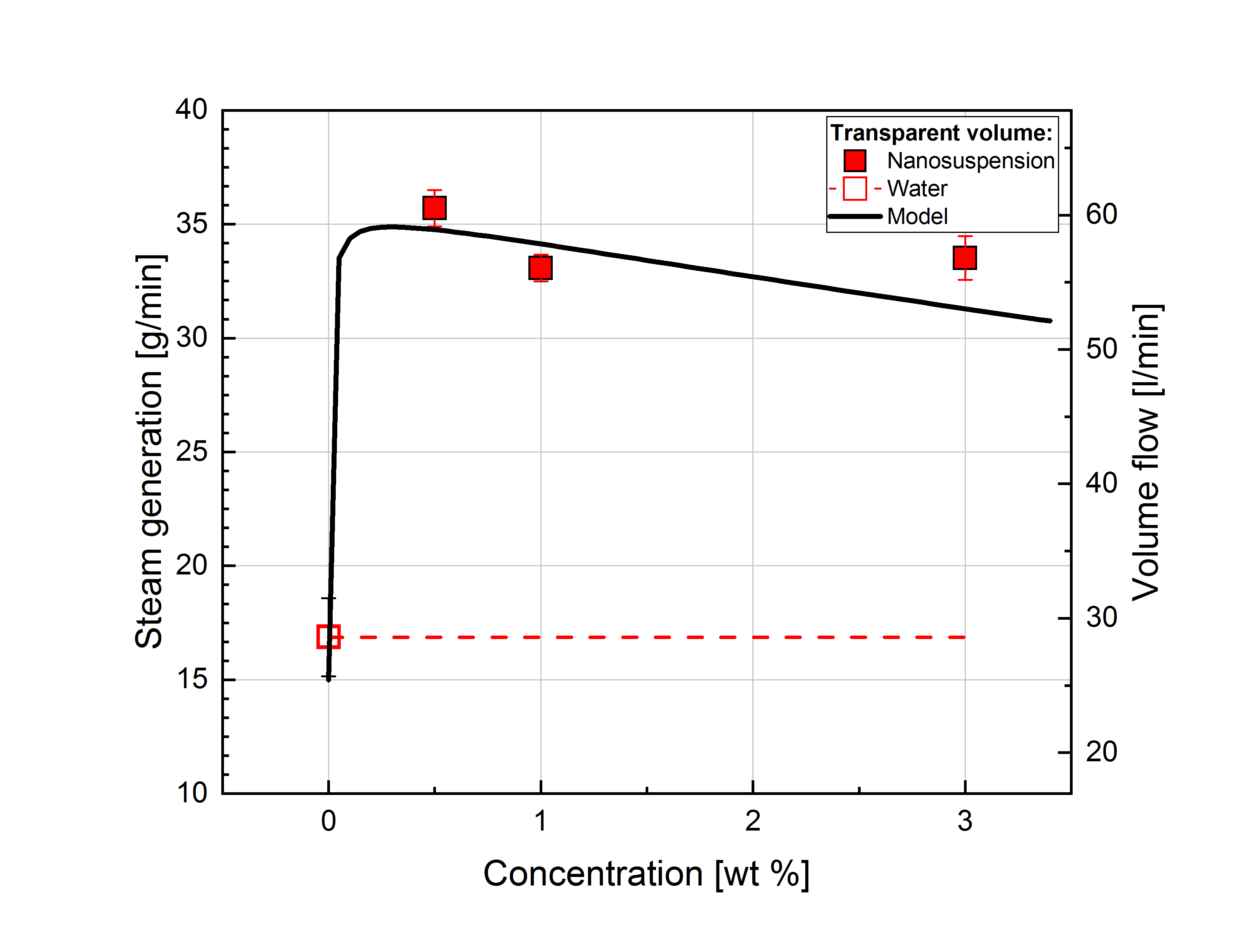 Б
А
Рис. 5. Скорость генерации пара в зависимости от концентрации частиц. Сравнение модели с экспериментами на лабораторной установке (А) и на прототипе солнечного коллектора (Б)
Таблица 1. Невязка модели с экспериментальными данными [%]
ММШК ЯФиТ 2020. 19 – 20 ноября 2020 г., Москва, Россия
8
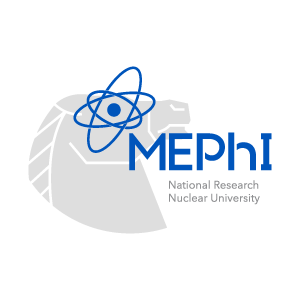 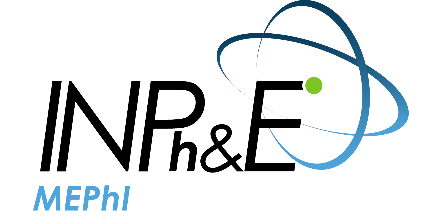 Оптическая модель
Оптическая модель основана на теории рассеяния Ми и предназначена для расчета спектральных и интегральных характеристик поглощения излучения в  наножидкости.
Математический подход модели
ММШК ЯФиТ 2020. 19 – 20 ноября 2020 г., Москва, Россия
9
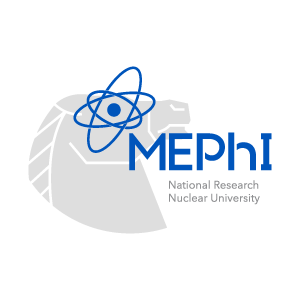 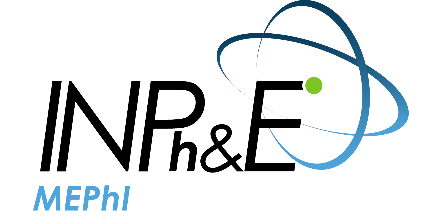 Оптическая модель
Валидация оптической модели
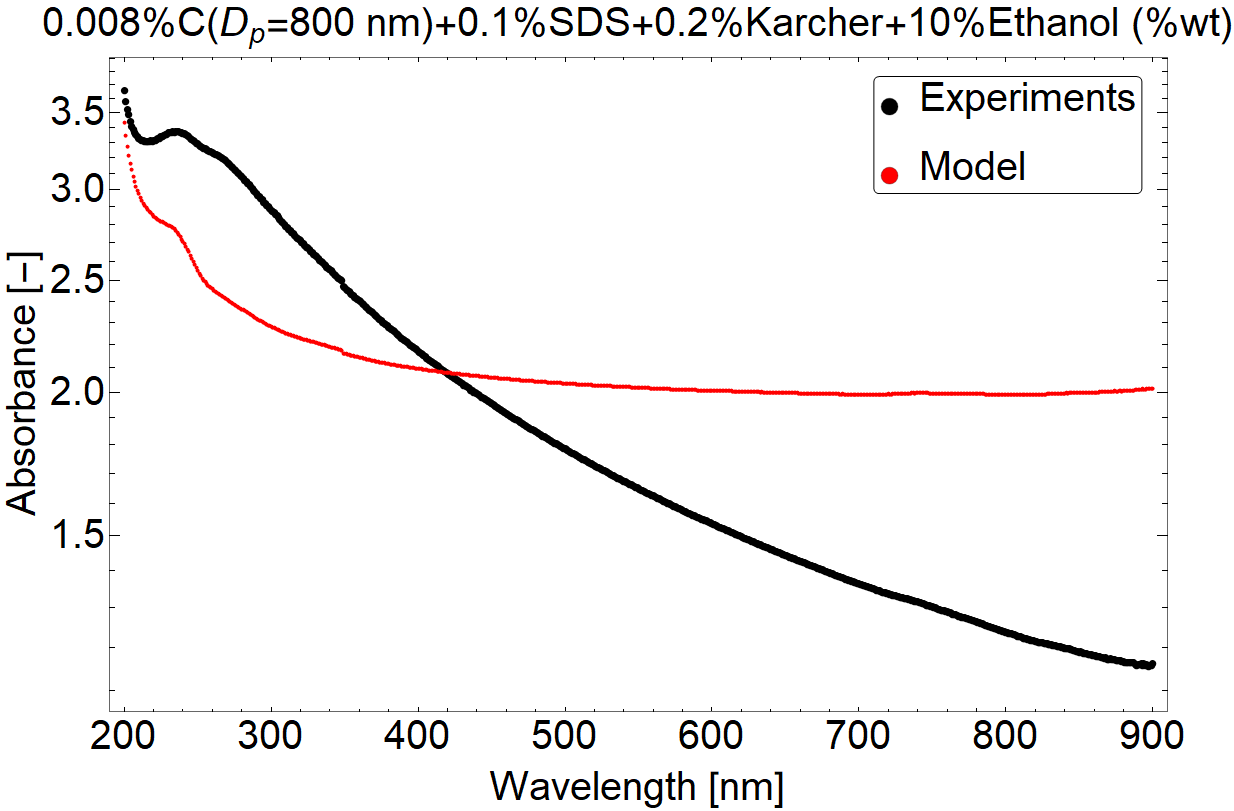 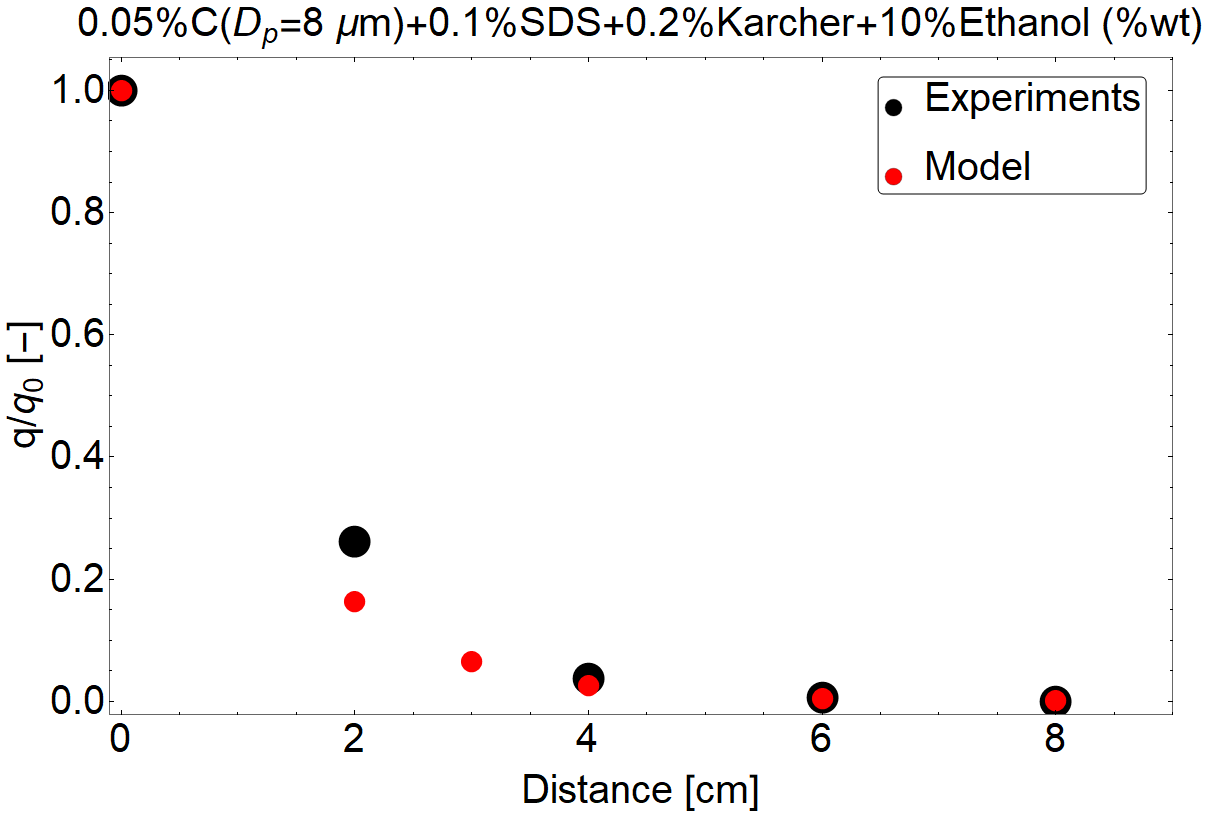 Рис. 6. Спектр поглощения графит-водной НЖ (массовая концентрация частиц 0.008%). Результаты расчета сравнены с экспериментальными данными.
Рис. 7. Зависимость лучистого теплового потока от толщины образца НЖ. Результаты расчета сравнены с экспериментальными данными.
10
ММШК ЯФиТ 2020. 19 – 20 ноября 2020 г., Москва, Россия
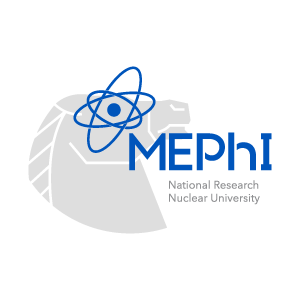 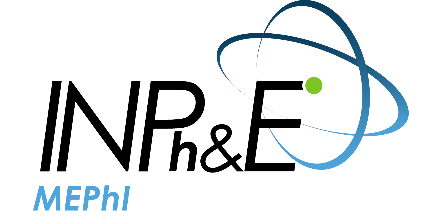 Объединение моделей кипения наножидкости и поглощения излучения
В рамках модели кипения НЖ использовалась грубая оценка средней глубины проникновения излучения (обратное среднему коэффициенту экстинкции)
11
ММШК ЯФиТ 2020. 19 – 20 ноября 2020 г., Москва, Россия
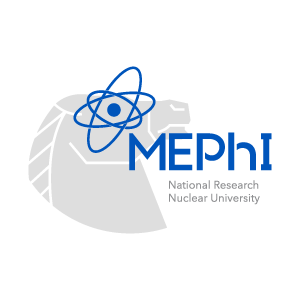 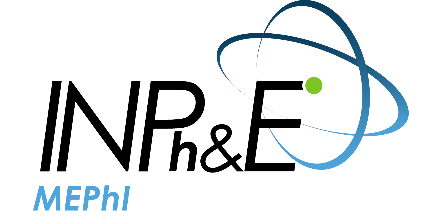 Заключение
Предложена аналитическая модель расчета скорости генерации пара при кипении наножидкости под действием солнечного излучения;
Валидация модели по двум наборам экспериментальных данных показала, что средняя относительная невязка между моделью и экспериментом составляет 4.2%, а максимальная не превышает 19%;
Точность модели кипения наножидкости может быть повышена путем применения оптической модели, которая позволяет рассчитывать спектральные и интегральные характеристики ослабления излучения в наножидкости;
Оптическая модель была валидирована по трем спектральным и двум интегральным наборам экспериментальных данных со средней точностью 32% и 7%, соответственно.
Предложенные модели получены с учетом ряда предположений, которые могут существенно влиять на точность расчетов. Эти предположения относятся к тем характеристикам процесса и свойствам наножидкостей, которые нельзя оценить в рамках предложенных моделей. Для дальнейшего повышения точности моделей необходимо интегрировать их в комплексные системы моделирования, способные описывать совместный ход ряда взаимосвязанных процессов.
12
ММШК ЯФиТ 2020. 19 – 20 ноября 2020 г., Москва, Россия
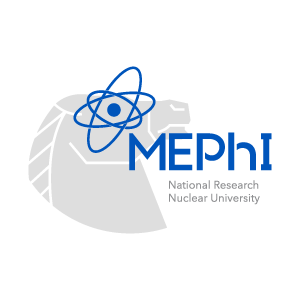 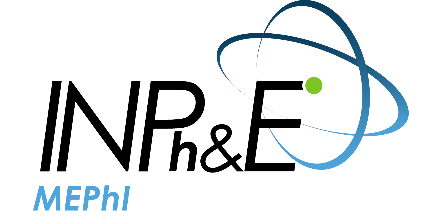 Литература
Ni G., Miljkovic N., Ghasemi H., Huang X., Boriskina S.V., Lin C.-T., Wang J., Xu Y., Rahman Md. M., Zhang T.J., Chen G. Volumetric solar heating of nanofluids for direct vapour generation // Nano Energy, 2015, vol.17, pp. 290-301.
Liberman M., Kleeorin N., Rogachevskii I., Haugen N.L. Mechanism of unconfined dust explosions: Turbulent clustering and radiation-induced ignition // Physical Review E, 2017, vol. 95, 051101(R).
Dietzel M., Poulikakos D. On vapour bubble formation around heated nanoparticles in liquids // International Journal of Heat and Mass Transfer, 2007,vol. 50, pp. 2246-2259.
C. F. Bohren and D. R. Huffman, Absorption and Scattering of Light by Small Particles (Wiley, 1983).
R. A. Taylor, P. E. Phelan, T. P. Ottanicar, R. Adrian, and R. Prasher. Nanofluid optical property characterization: Towards efficient direct absorption solar collectors // Nanoscale Research Letters, 2011, vol. 6, p. 225.
S. K. Hota and G. Diaz. Activated carbon dispersion as absorber for solar water evaporation: A parametric analysis // Solar Energy, 2019, vol. 184, pp. 40–51.
Исследование выполнено при финансовой поддержке РФФИ в рамках научного проекта № 19-38-90306.
13
ММШК ЯФиТ 2020. 19 – 20 ноября 2020 г., Москва, Россия
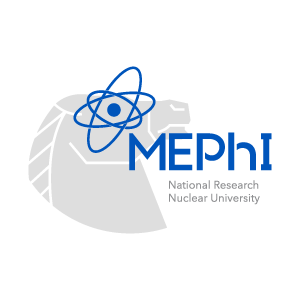 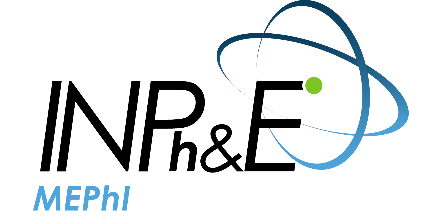 Спасибо за внимание!
14
ММШК ЯФиТ 2020. 19 – 20 ноября 2020 г., Москва, Россия
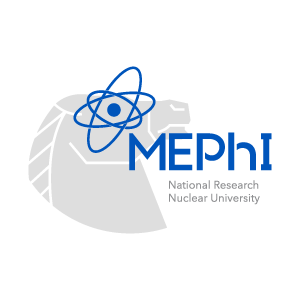 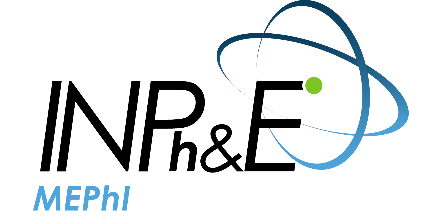 Приложение 1. Список обозначение модели кипения НЖ
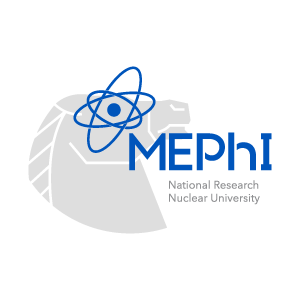 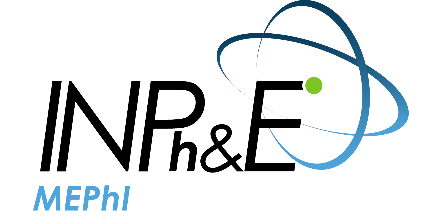 Приложение 1. Список обозначение модели кипения НЖ
Греческие символы
Индексы
16
ММШК ЯФиТ 2020. 19 – 20 ноября 2020 г., Москва, Россия
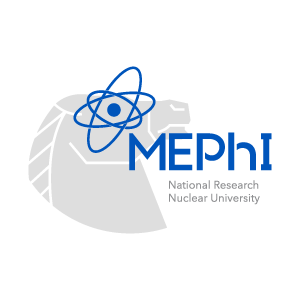 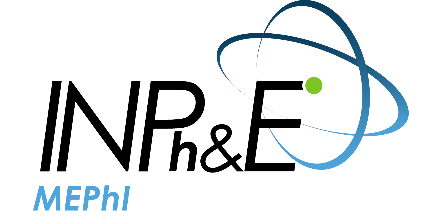 Приложение 1. Список обозначение модели кипения НЖ
Безразмерные критерии
Вспомогательные выражения
17
ММШК ЯФиТ 2020. 19 – 20 ноября 2020 г., Москва, Россия
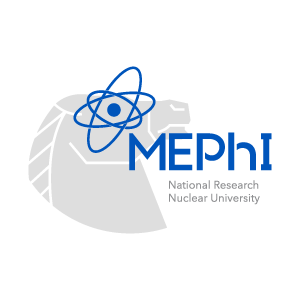 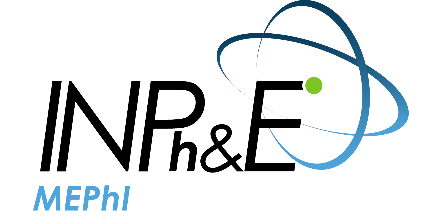 Приложение 2. Список обозначение оптической модели
18
ММШК ЯФиТ 2020. 19 – 20 ноября 2020 г., Москва, Россия
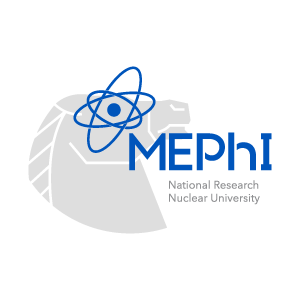 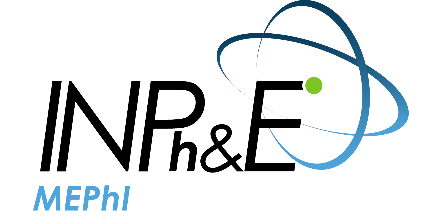 Приложение 2. Список обозначение оптической модели
Греческие символы
Индексы
19
ММШК ЯФиТ 2020. 19 – 20 ноября 2020 г., Москва, Россия
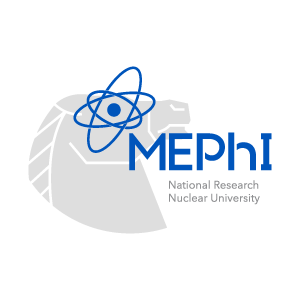 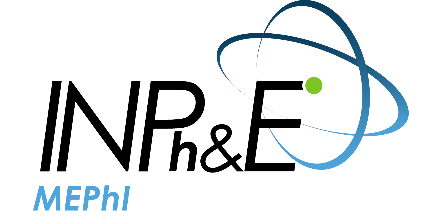 Приложение 2. Список обозначение оптической модели
Вспомогательные выражения
20
ММШК ЯФиТ 2020. 19 – 20 ноября 2020 г., Москва, Россия